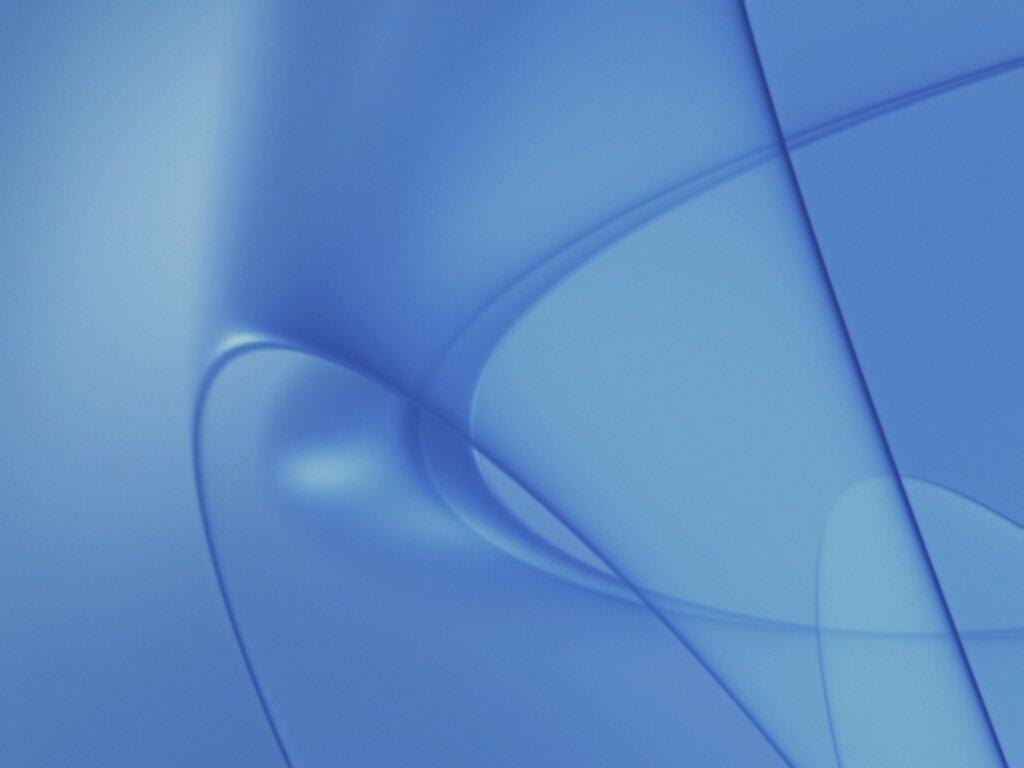 Строение  клетки
Клеточная мембрана 

находится под клеточной стенкой.

Функции:
ограничивает содержимое клетки;
защищает клетку;
регулирует обмен веществами с внешней средой.
Цитоплазма

это вязкая жидкость, заполняющая клетку;
соседние клетки связаны друг с другом через цитоплазму.

Функции:
накапливание продуктов жизнедеятельности клетки; 
запасание питательных веществ.
Ядро

содержит хромосомы;
покрыто оболочкой.

Функции:
участвует в хранении и передаче наследственной информации потомству;
регулирует все процессы в клетке.
Ядрышко

это скопление ядерного вещества в ядре. 

Функции:
участвует в образовании рибосом.
Рибосомы

имеют округлую форму и маленькие размеры;
расположены в цитоплазме свободно или прикреплены к эндоплазматической сети. 

Функции:
образование (синтез) белков.
Эндоплазматическая сеть (ЭПС)

состоит из канальцев, образующих сеть;
имеет собственную оболочку.

Функции:
образование органический веществ (белков, жиров и углеводов); 
транспорт веществ в клетке.
Аппарат Гольджи

состоит из канальцев, полостей и пузырьков;
покрыт собственной оболочкой.

Функции:
образование сложных органических веществ;
образование лизосом.
Лизосомы

это небольшие пузырьки;
содержит ферменты;
имеют собственную оболочку. 

Функции:
расщепление органических веществ (белков, жиров, углеводов).
Митохондрии

имеют овальную форму;
покрыты двойной оболочкой;
внутренняя оболочка образует складки.

Функции: 
образование и накопление энергии («энергетические станции» клетки).
Клеточный центр

состоит из двух частей, имеющих цилиндрическую форму

Функции:
участие в делении клетки
Выберите щелчком часть клетки
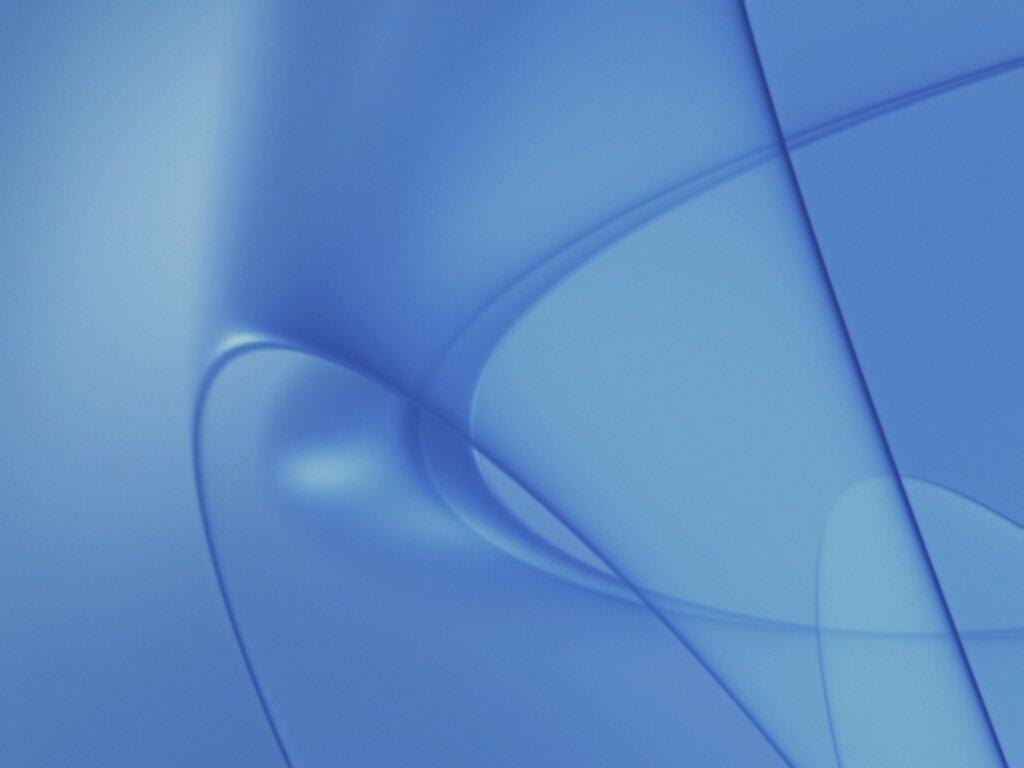 ХЛОРОПЛАСТЫ
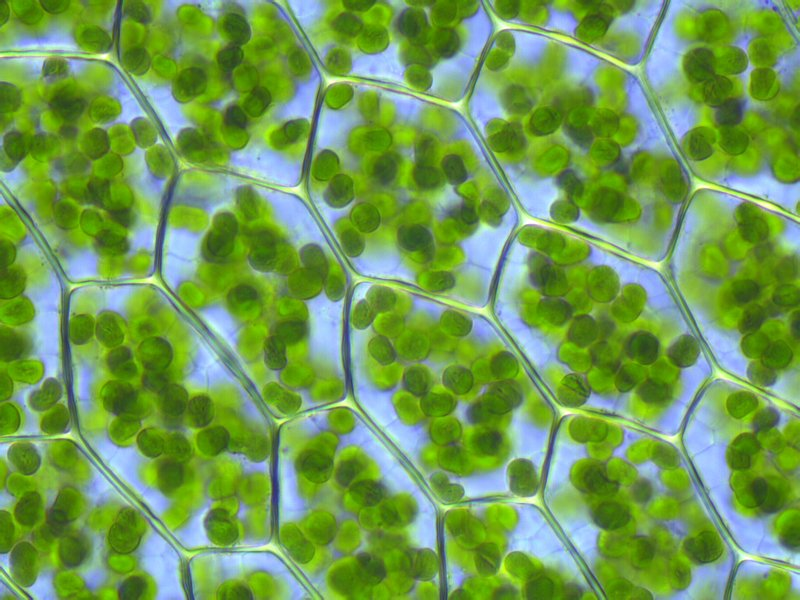 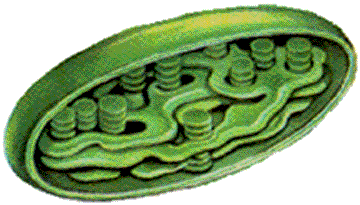 функция:
Образование питательных веществ